Forskningsrådets retningslinjer for datahåndtering
Marte Qvenild, Avdeling for forskningsinfrastruktur
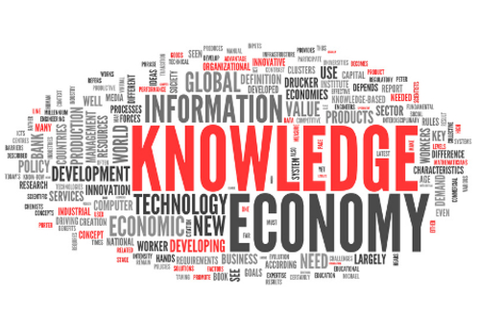 Deling av data kan bidra til…

…vitenskapelige fremskritt

…etterprøvbarhet og kvalitetssikring

…unngå å betale for samme forskning   flere ganger

…samfunnsutvikling, innovasjon og økonomisk vekst
Åpen tilgang til forskningsdata har vært på den politiske agendaen lenge
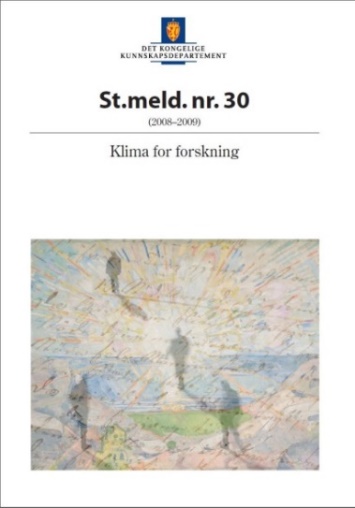 Forskningsmeldingene 2009 og 2013
Digital agenda for Norge (2015-2016)
Statssekretærutvalget for IKT/Digital agenda har bedt KD om å utforme en strategi for tilgjengeliggjøring av data «Nasjonal strategi for tilgjengeliggjøring og deling av forskningsdata (2017)»
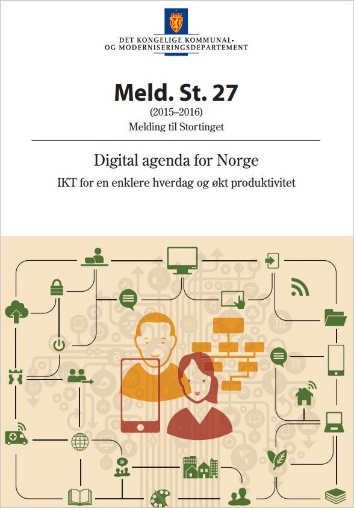 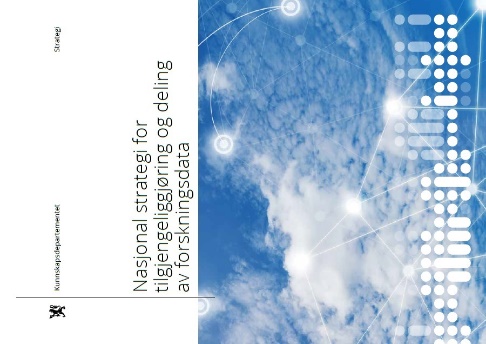 Forskningsrådets policy for åpen tilgang til forskningsdata (revidert i 2017)
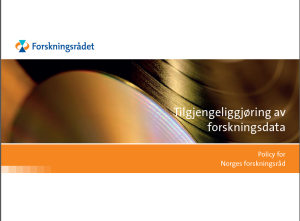 Hovedprinsipper:
Policyen dekker data generert gjennom forskning støttet av Forskningsrådet
Åpen som standard, men unntak for
data som må beskyttes av sikkerhetshensyn, personvern eller andre juridiske forhold
data som skal benyttes kommersielt 
tilfeller der kostnaden ved tilgjengeliggjøring er høyere enn verdien av åpen tilgang
Forskningsrådets policy for åpen tilgang til forskningsdata (fortsetter)
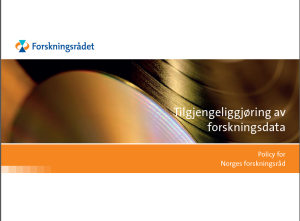 FAIR-prinsippene for god datahåndtering (findable, accessible, interoperable og reusable)
Data og metadata bør være gjenfinnbare, tilgjengelige, gjenbrukbare og kunne håndteres maskinelt
Retningslinjer i policyen
Forskningsdata skal
arkiveres på en sikker måte
i den grad det er mulig gjøres tilgjengelige for alle relevante brukere, under like vilkår
gjøres tilgjengelig så tidlig som mulig, men en embargoperiode for å publisere er ok
utstyres med metadata basert på internasjonale standarder
utstyres med lisenser som legger så få begrensninger som mulig på tilgang, gjenbruk og videredistribusjon
gjøres tilgjengelig til lavest mulig kostnad; maksimalt de faktiske kostnadene knyttet til tilgjengeliggjøring 
Krav om datahåndteringsplan i finansierte prosjekter fra 2018
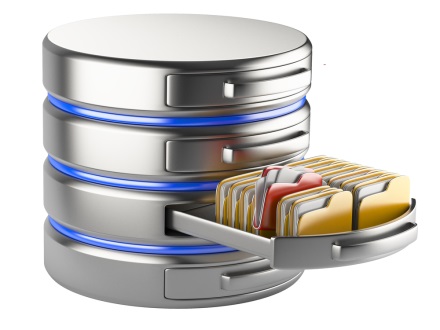 Photo: Shutterstock/Marynchenko Oleksandr
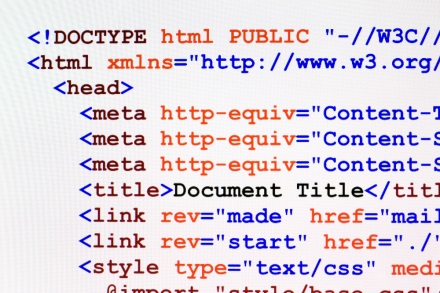 Photo: Shutterstock/Alexey V Smirnov
Hva er en datahåndteringsplan og hvorfor krever vi det?
Forskningsfinansiører i mange land har i økende grad begynt å kreve datahåndteringsplaner fra prosjekter – inkludert i H2020

Et levende dokument som beskriver hvordan datamaterialet i et prosjekt skal håndteres, - fra innsamlingen av dataene til etter prosjektslutt

Et verktøy som kan bidra til at fremtidig forskningsdata i større grad tas vare på og hvilke data som ikke skal arkiveres

Planlegge kostnader knyttet til datahåndtering
Krav om datahåndteringsplaner for Forskningsråds-finansierte prosjekter fra 2018
Prosjektansvarlig institusjon blir bedt om å vurdere behovet for en datahåndteringsplan i forbindelse med kontraktsinngåelse

Datahåndteringsplan utarbeides i tråd med institusjonens egne retningslinjer

Datahåndteringsplaner skal være offentlige og bør bli publisert åpent av FoU-utførende institusjon 

Dersom prosjektansvarlig beslutter at prosjektet ikke skal utarbeide en datahåndteringsplan, må en begrunnelse gis til Forskningsrådet
Krav om arkivering – institusjonene velger arkiv selv
Krav om å arkivere data gjelder allerede for alle prosjekter

Det som er nytt er at institusjonene selv som hovedregel må velge hvor dataene skal arkiveres
Forskningsrådet kan pålegge at et bestemt arkiv benyttes
Når det er hensiktsmessig, kan Forskningsrådet pålegge at data (og/eller metadata) lagres i bestemte nasjonale eller internasjonale arkiv

For relevante prosjekter innenfor samfunnsvitenskap, humaniora, medisin og helse, miljø og utviklingsforskning vil Forskningsrådet fortsette å anmode om at arkivering av data skal skje hos Norsk senter for forskningsdata (NSD) 
 
Når Forskningsrådet krever lagring i ett spesifikt arkiv, vil vi alltid opplyse om dette i selve utlysningsteksten, og skrive dette inn i kontrakten for prosjektene
Nettside
Åpen tilgang til forskningsdata
https://www.forskningsradet.no/no/Artikkel/Apen_tilgang_til_forskningsdata/1254001013535